Музей «Боевой славы моряков, морских пехотинцев»
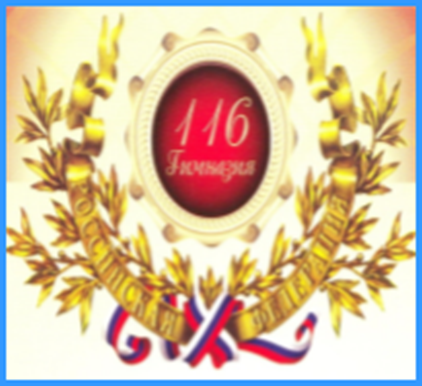 Музей существует с 1984 года
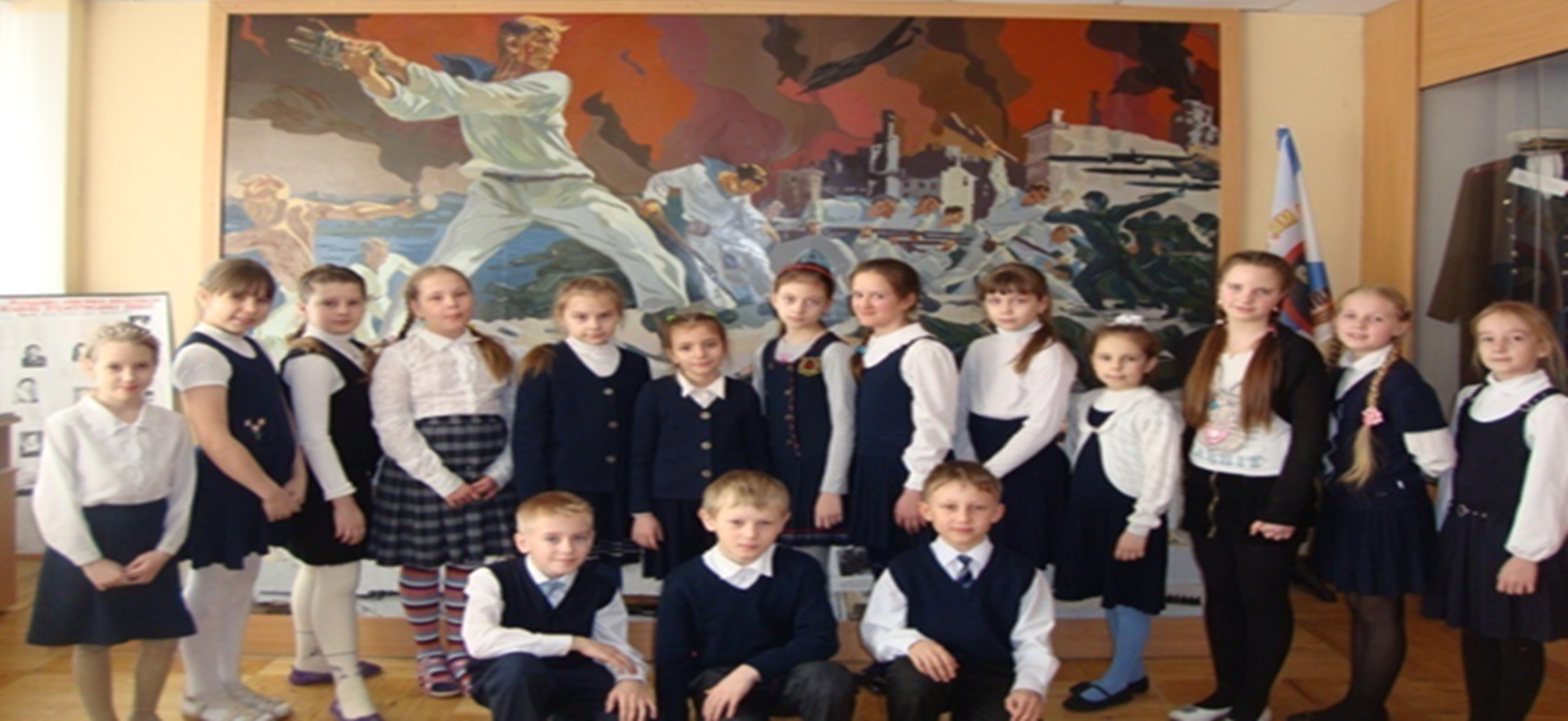 Назначение музея
Экскурсионно-просветительское: ежегодно воспитательный план гимназии включает экскурсии в музей, он всегда доступен для посещения. Музей играет одну из ключевых ролей в организации традиционных мероприятий: День Героев Отечества, День защитника Отечества и День Победы.
Культурно-образовательное: музей является площадкой для проведения различных конкурсов, местом, которое объединяет учеников для создания проектов с последующим их представлением на мероприятиях района и города.
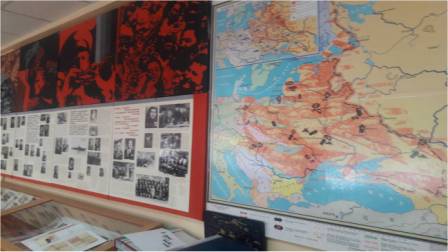 Юнармейцы проводят в музее занятия для обучающихся
В музей регулярно приходят гости
Музей гимназии
Одним из стендовых уголков является Музей гимназии, в котором содержится информация о всех учителях и учениках гимназии